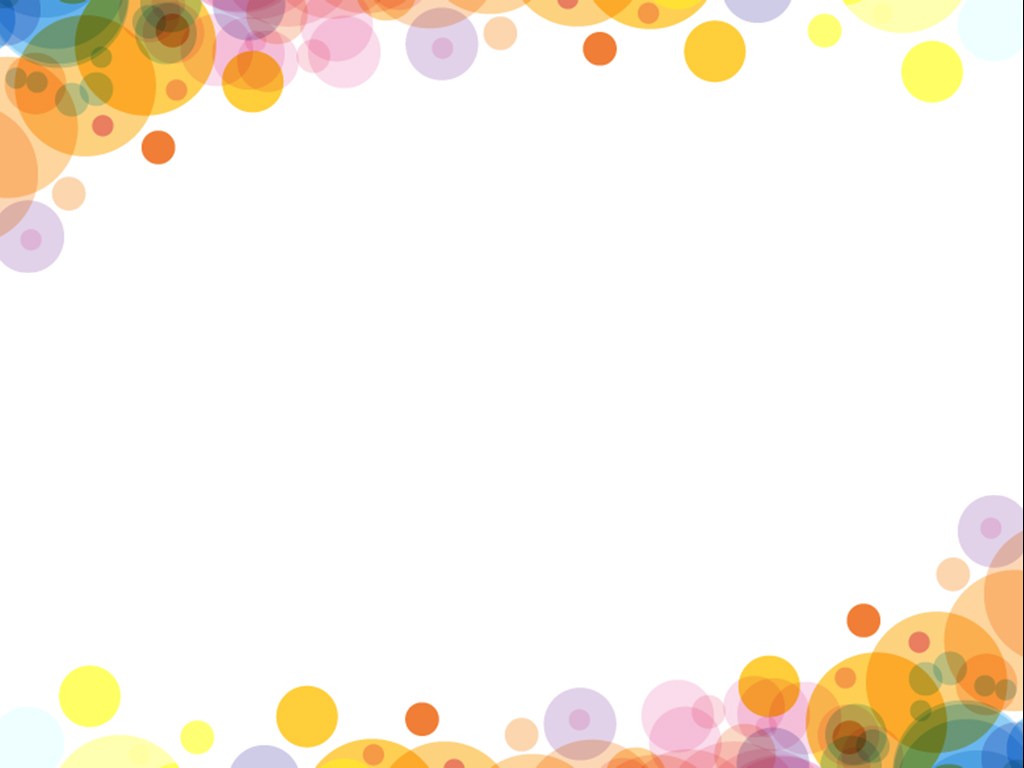 Профессиональный стандарт
                         педагога
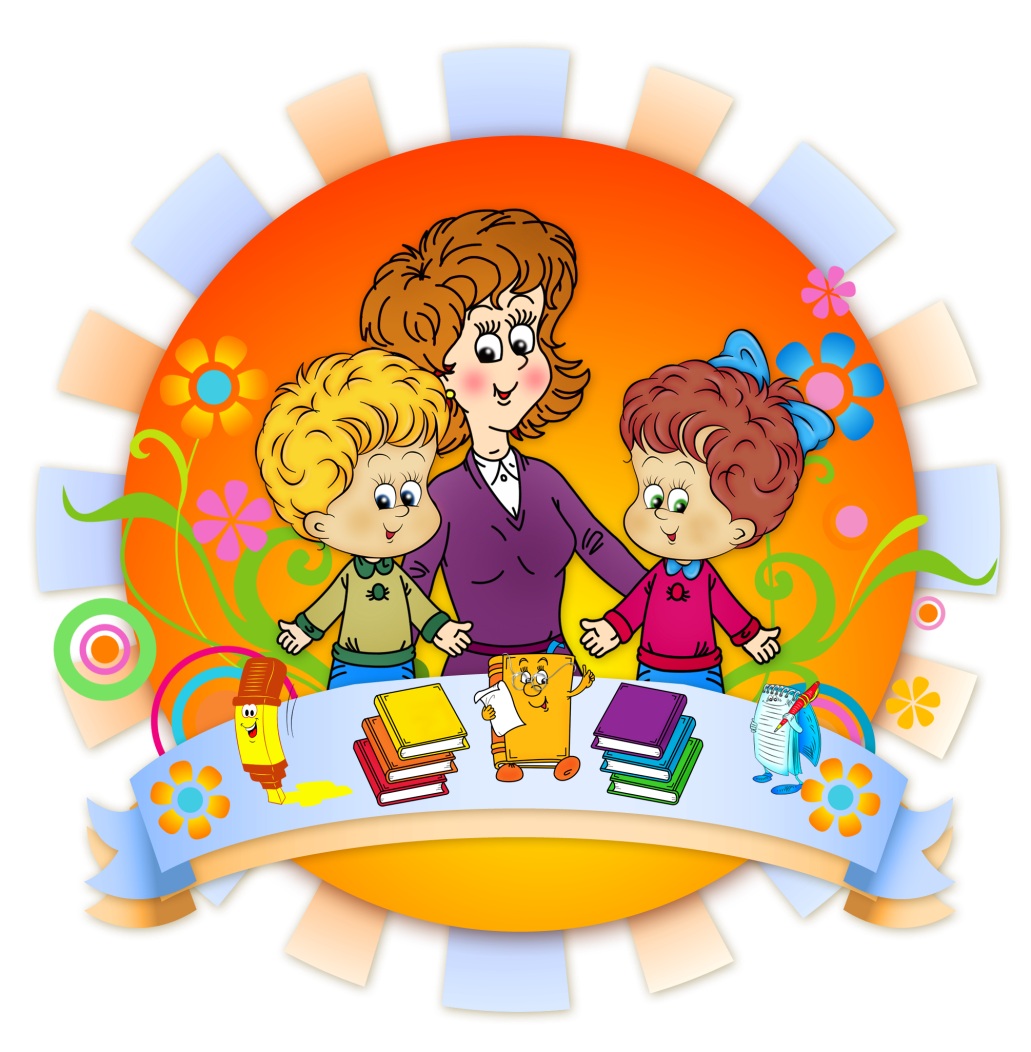 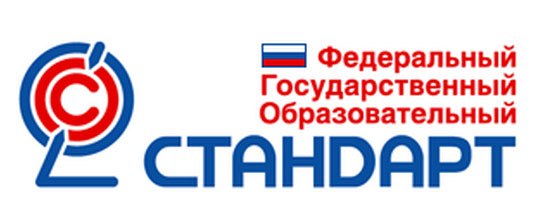 Подготовила: старший воспитатель Н.С. Лабутина
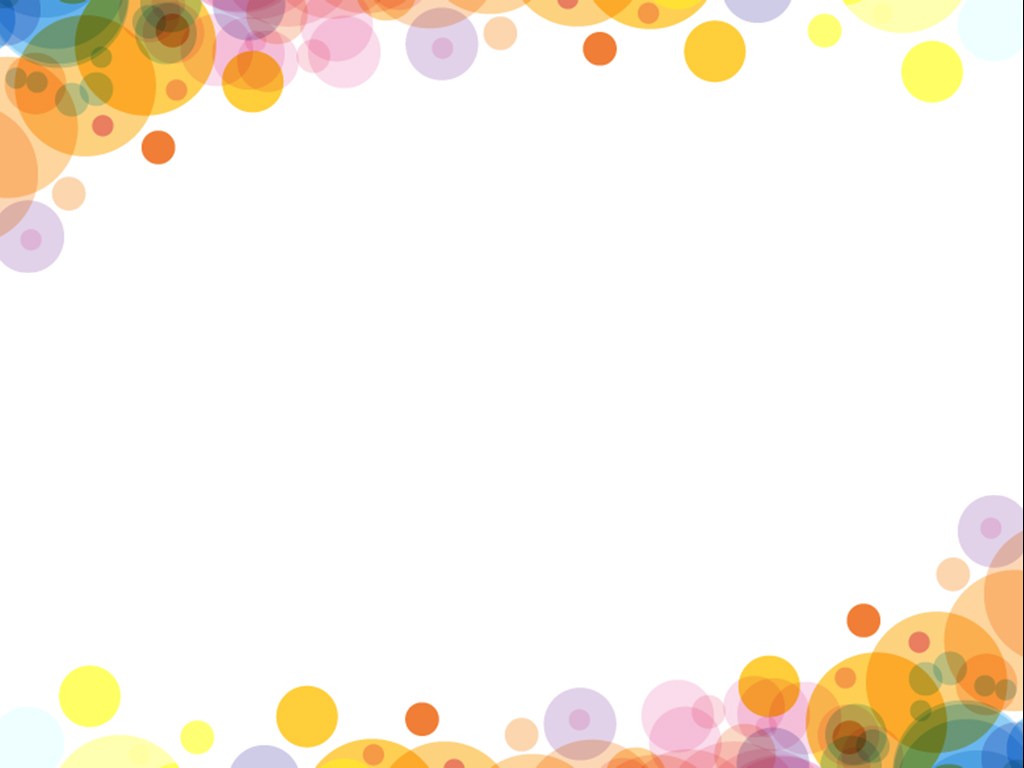 Профессиональный стандарт «Педагог (педагогическая
деятельность в сфере дошкольного, начального общего,
основного общего, среднего общего образования)
(воспитатель, учитель)»: 

утвержден приказом Министерства труда и соцзащиты Российской Федерации от 18 октября 2013 г. N 544н.
 зарегистрирован Министерством юстиции 06. 12. 2013 г.
вводится в массовое применение с 1 января 2017 г.
Профессиональный стандарт  
педагога
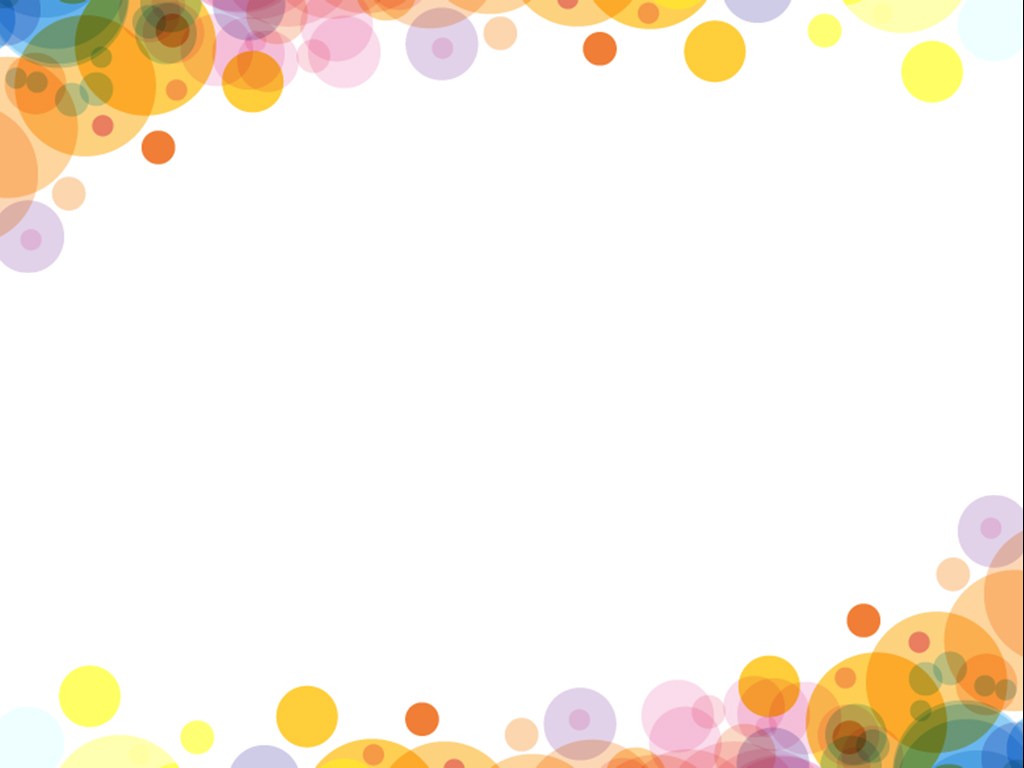 Профессиональный стандарт педагога: 
документ, включающий перечень профессиональных и личностных требований к учителю (воспитателю), действующий на всей территории Российской Федерации.
готовность учить всех без исключения детей,                 вне зависимости от их склонностей,                                 способностей, особенностей развития,                                       ограниченных возможностей.
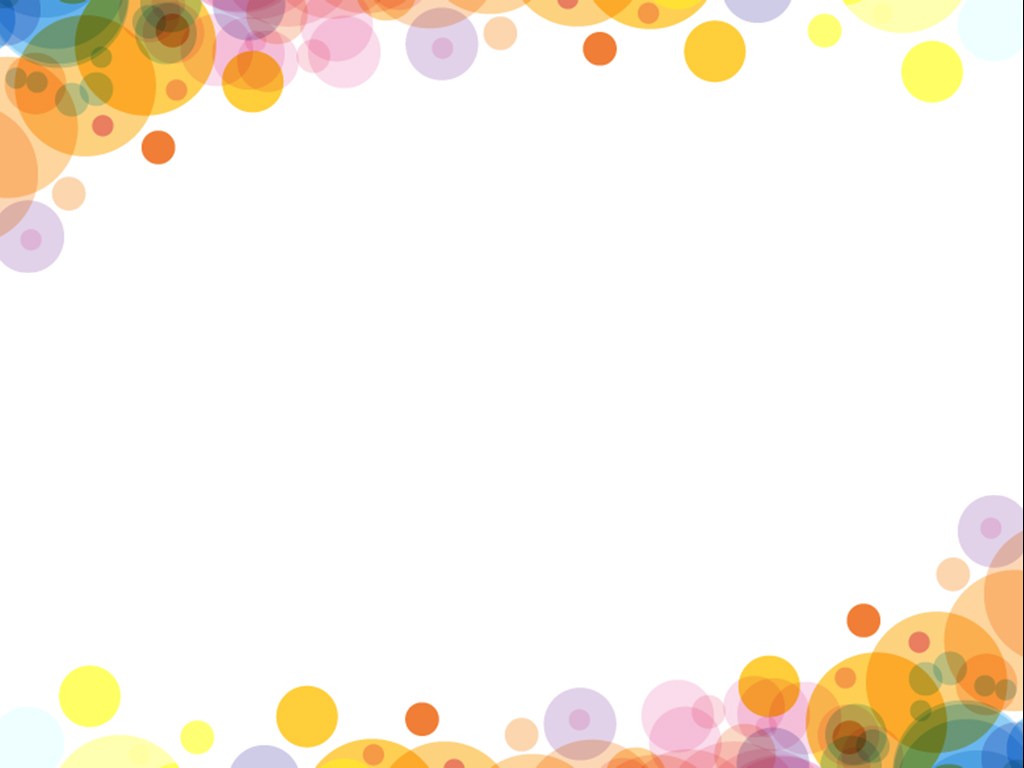 Область применения Профессионального стандарта
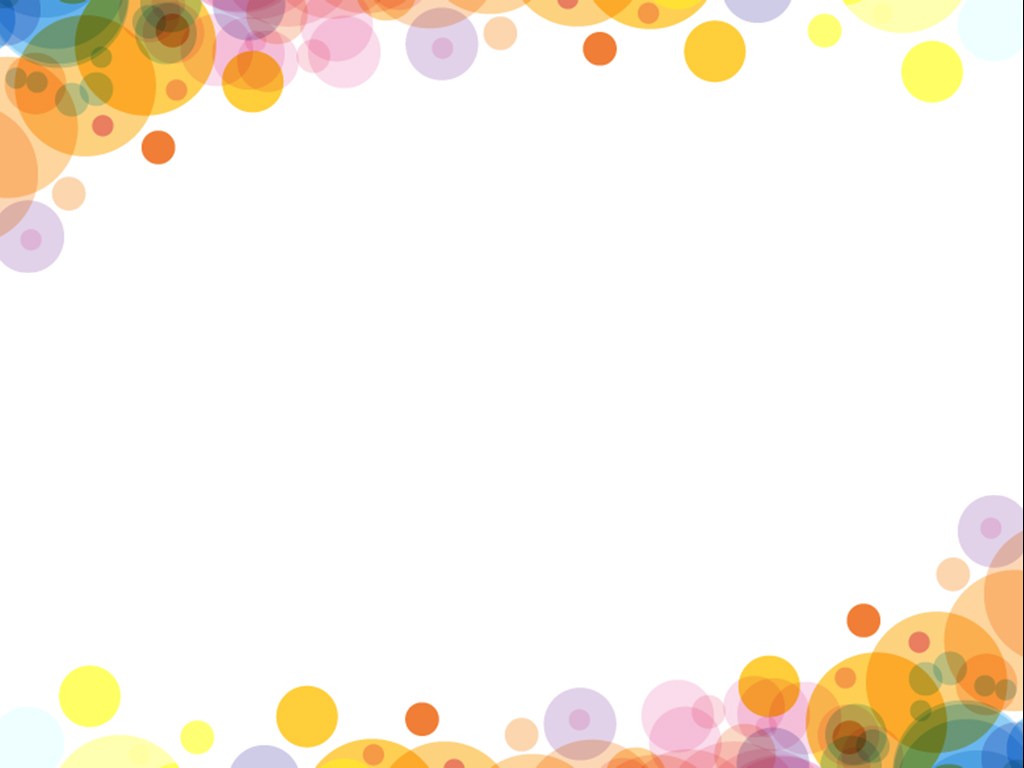 ХАРАКТЕРИСТИКА СТАНДАРТА
в нем определяются основные требования к квалификации педагога
может дополнятся региональными требованиями
может быть дополнен внутренним стандартом образовательного учреждения
является уровневым, учитывающим специфику работы педагогов образовательного учреждения
отражает структуру профессиональной деятельности педагога
выдвигает требования к личностным качествам педагога
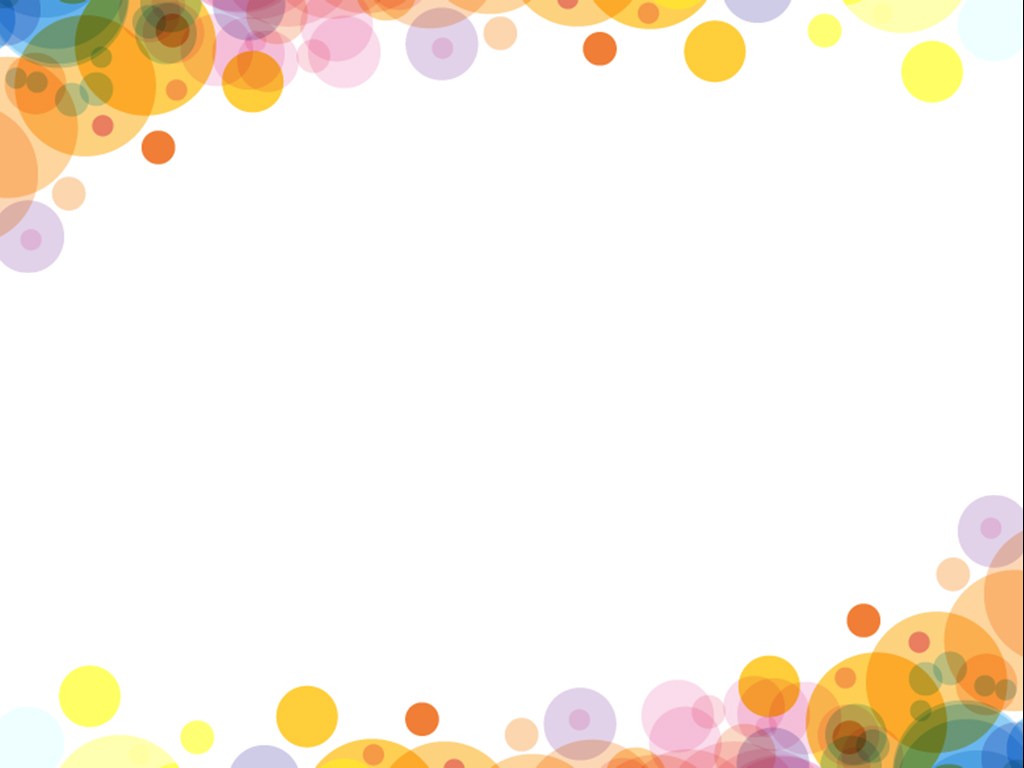 Требования к образованию и обучению
Высшее профессиональное образование или среднее профессиональное образование по направлениям подготовки "Образование и педагогика" или в области, соответствующей преподаваемому предмету (с последующей профессиональной переподготовкой по профилю педагогической деятельности), либо высшее профессиональное образование или среднее профессиональное образование и дополнительное профессиональное образование по направлению деятельности в образовательной организации

Требования к опыту практической работы  не предъявляются!!!
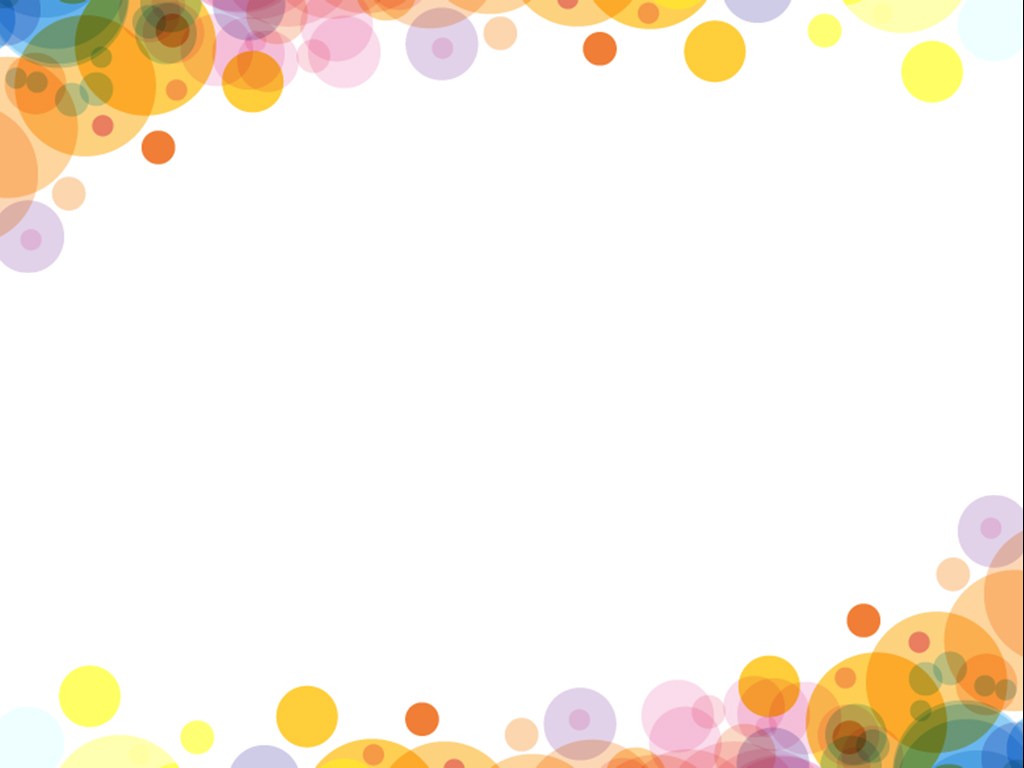 К педагогической        деятельности не допускаются:
- лица, лишенные права заниматься педагогической деятельностью в соответствии с вступившим в законную силу приговором суда; 
- имеющие или имевшие судимость за преступления, состав и виды которых установлены законодательством Российской Федерации; 
- признанные недееспособными в установленном федеральным законом порядке;
 - имеющие заболевания, предусмотренные установленным перечнем.
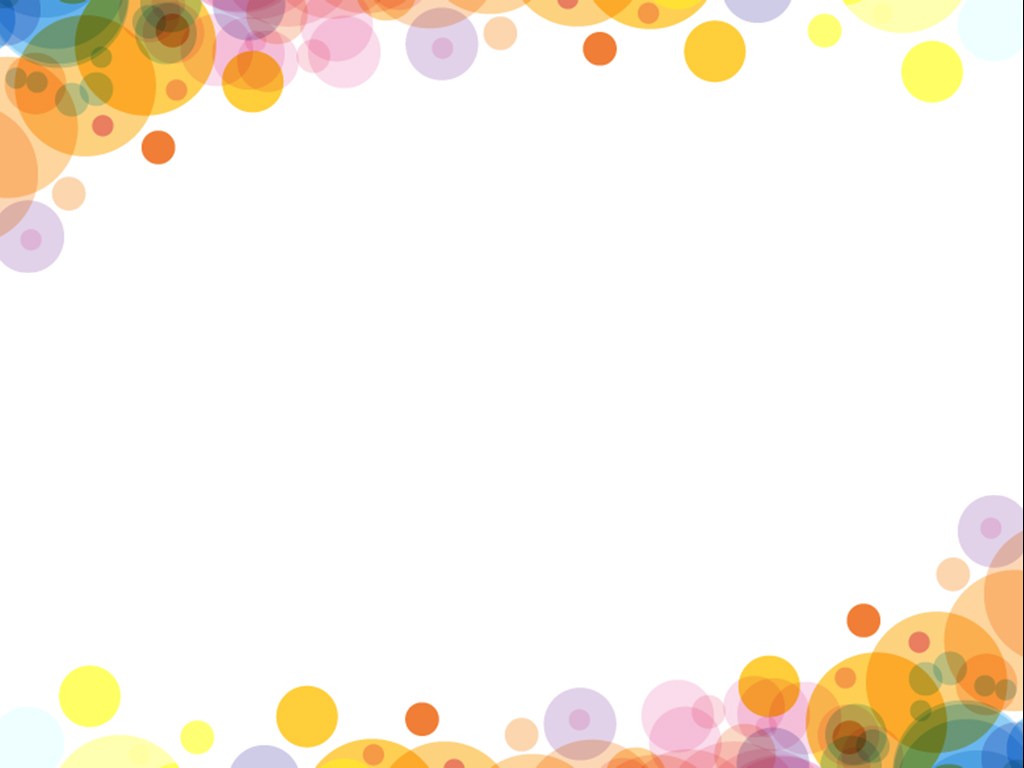 3 составляющих стандарта педагога
- Общепедагогическая функция
   - Воспитательная функция
   - Развивающая деятельность
      В каждой трудовой функции определены         
        трудовые действия, необходимые умения 
                        и необходимые знания.
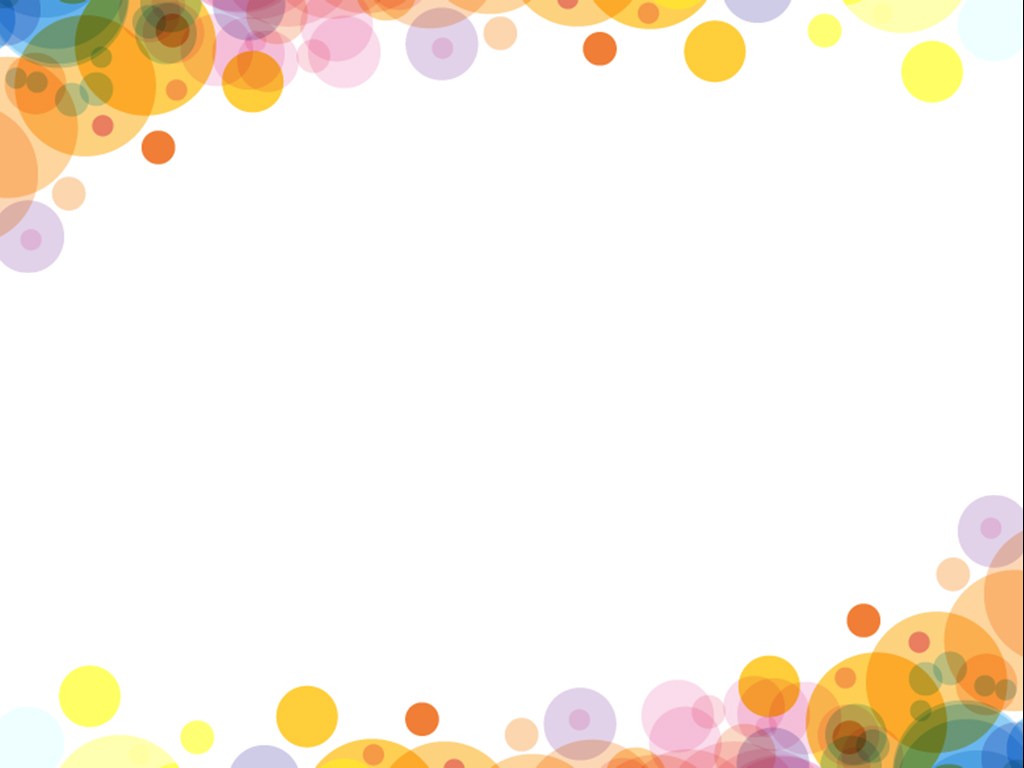 Общепедагогическая функция
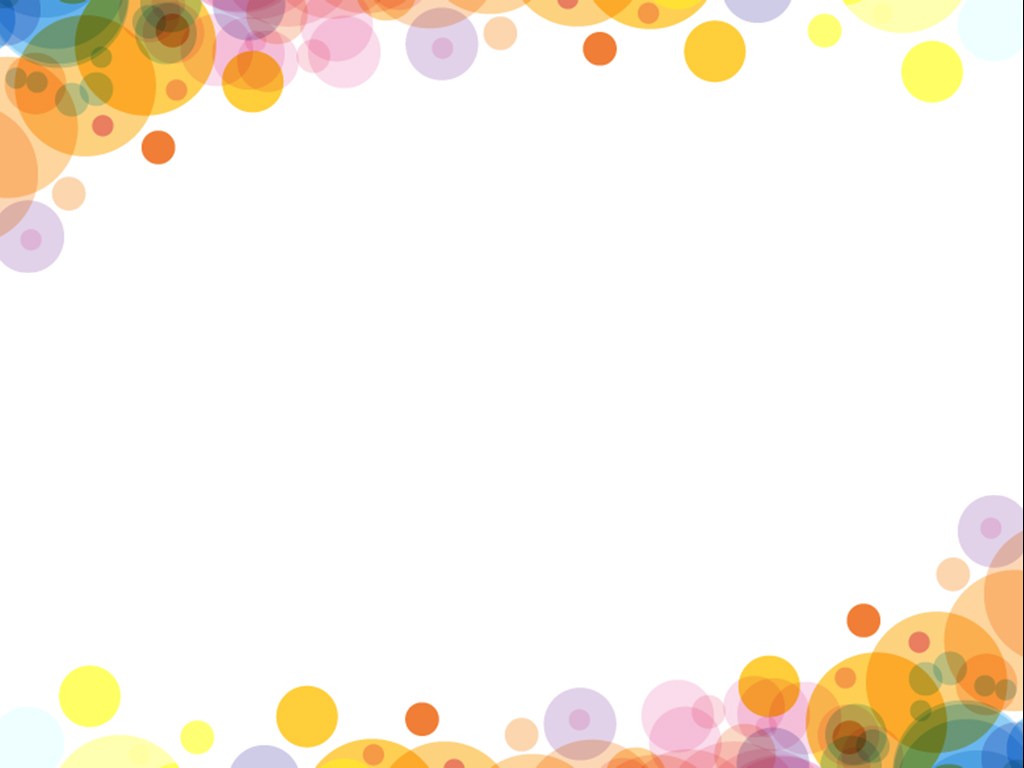 Воспитательная функция
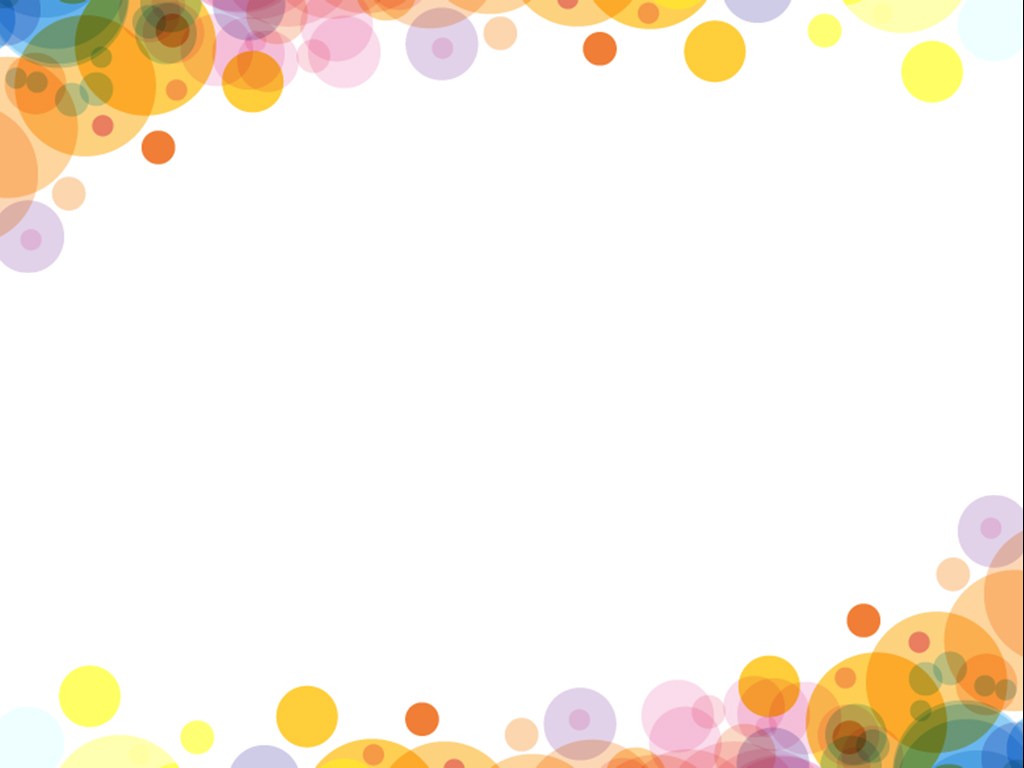 Развивающая деятельность
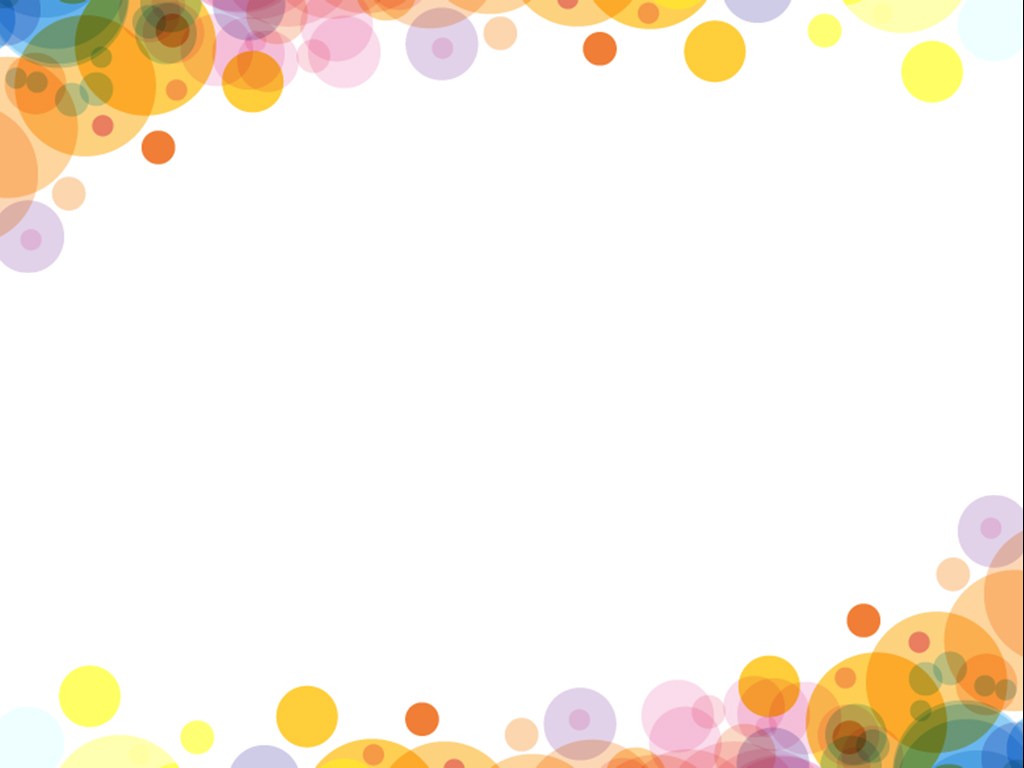 качество системы образования не может быть выше качества работающих в ней педагогов;
профессиональный стандарт способствует повышению профессиональной подготовки педагога и необходимости постоянного профессионального роста; 
 профессиональный стандарт  повышает ответственность педагога за результаты своего труда, а соответственно повышает качество образования.
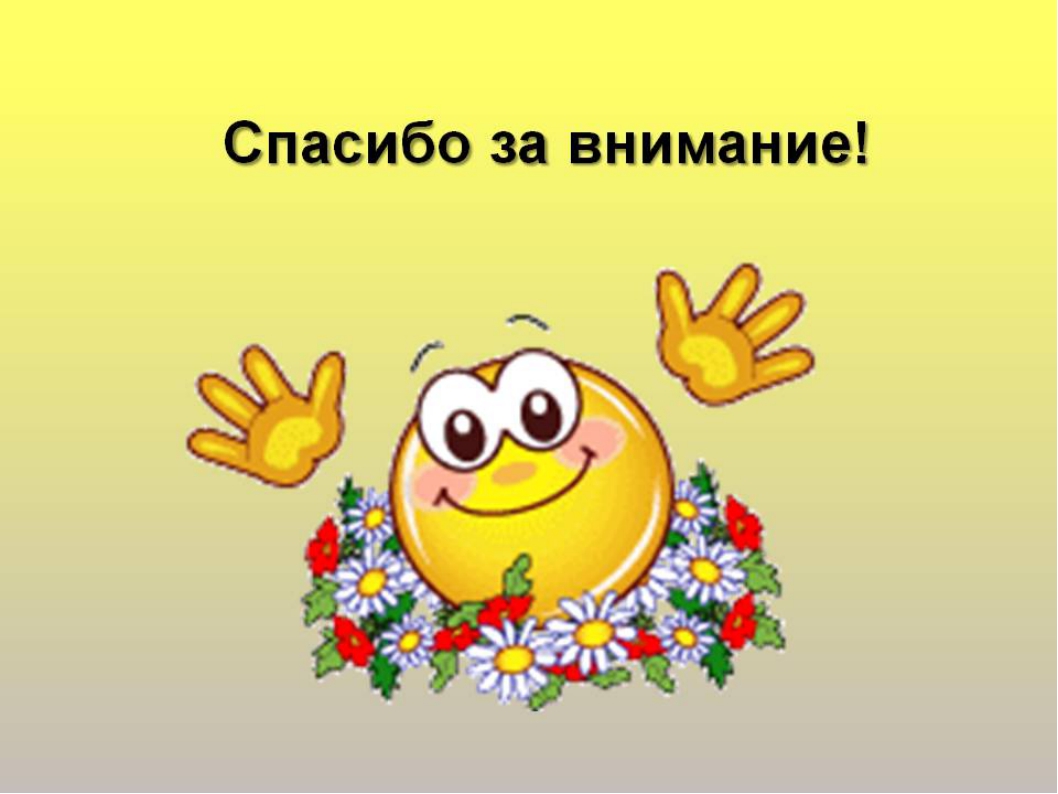